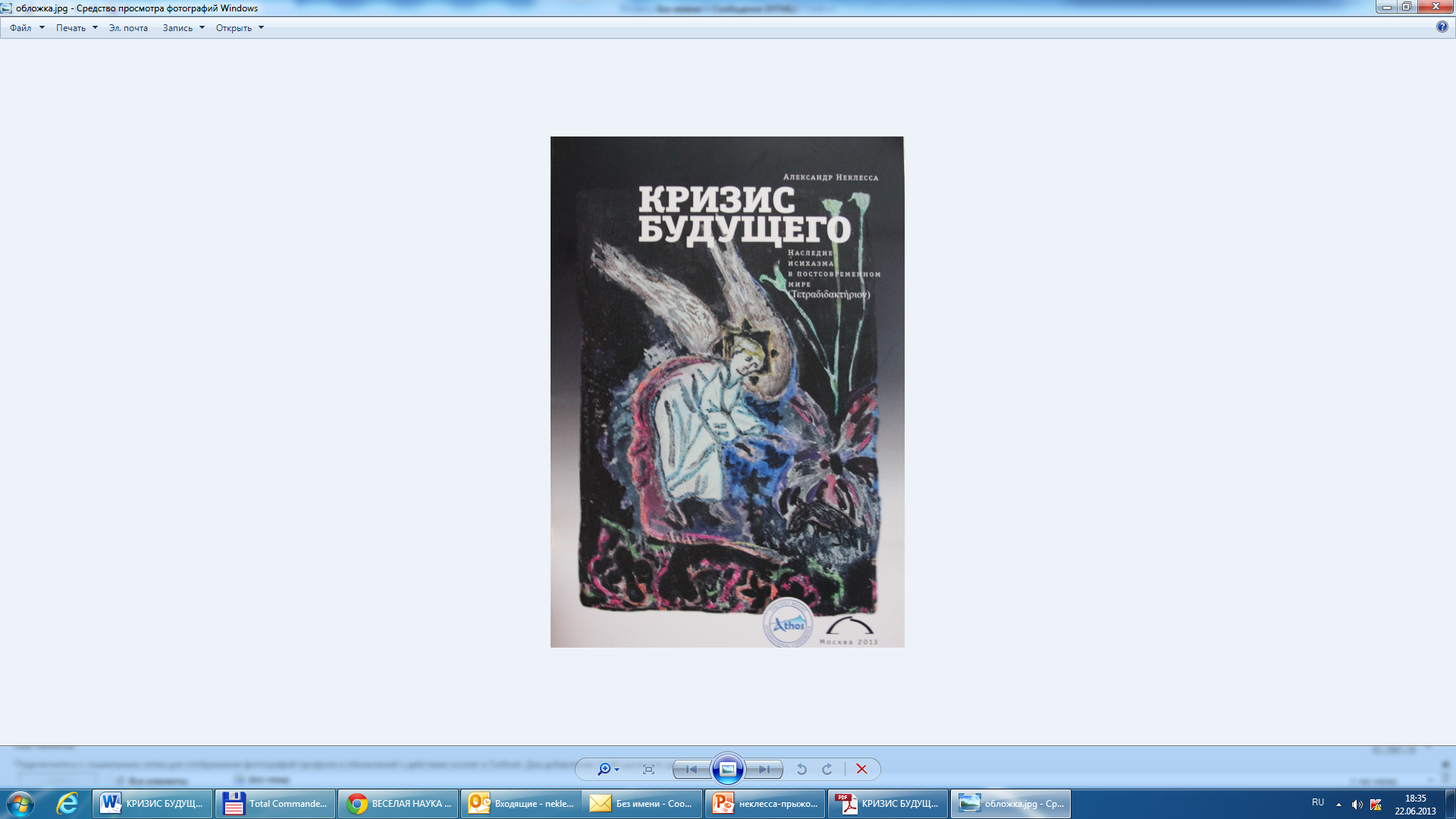 Александр Неклесса

Кризис будущего
Сценарии и маршруты трансформации человека

Доклад на Международной конференции «Афон – уникальное духовное и культурное достояние человечества»
Белград, Сербия, 23-26 июня 2013 г.

Круглый стол «Аскеза, богословие, современность»

Тема «Куда меняется человек? Афонский взгляд на проблемы антропологического кризиса»

Ω
© 2013,  SYNLA  PROJECT
Афон – уникальное духовное и культурное достояние человечества              Международная конференция, Белград, Сербия            23–26 июня, 2013 г.T          The Holy Mount Athos – the Unique Spiritual and Cultural Heritage of Humanity           International Conference, Belgrade, Serbia        June 23-26, 2013
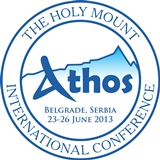 Александр Неклесса

Кризис будущего
Сценарии и маршруты трансформации человека


Нам предстоит размышлять о тревоге настоящего времени. Мы должны постичь эту эпоху хотя бы для того,
чтобы говорить на соответствующем ей языке. При этом следует все же ориентироваться
не столько на яркие проявления времени, сколько на внутреннюю диалектику нашей тревоги.
Поль Рикёр
           
           Круглый стол «Аскеза, богословие, современность»
           Тема «Куда меняется человек? Афонский взгляд
           на проблемы антропологического кризиса»
           Round table «Askesis, Theology, Modernity»
           Discussion topic «Where to does human transform? Outlook
           on the problems of anthropological crisis»
История как путь к исцелению/преодоление настоящего/
И клялся Живущим во веки веков, Который сотворил небо и всё, что на нем, 
землю, и все, что на ней, и море и всё, что в нём, что времени уже не будет
                                                                                                 Откровение 10:1-7

Катастрофа – История – Время – Будущее и Грядущее – Трансформация

Кризис будущего – следствие антропологической катастрофы в ее производной субстанции: истории. 
История – путь восстановления порушенной природы, второй шанс, «время человеков» (ср. «время космоса»). История как лечебница (маршрут антропо-социо-трансформации).
Сложная структура времени: человеческое/социальное отлично от физического, движется с иной, к тому же изменчивой скоростью и его маршрут не линеен. 
Ступени актуализации антропологического времени: инерция («срок»), намерения, действия, про-буждение (обретение будущего).
Борьба за будущее
Ей, гряди, Господи Иисусе! Откровение 22:20
Будущее есть преодоление инерции замкнутого бытия: снятие коросты, сковывающей человека, удерживающей в лабиринтах déjà vu. Истоки будущего обнаруживаются в глубинах, разломах, тектонике настоящего как экогены (антропогены, социогены).
Будущее создается людьми в синергии с Промыслом, как встреча (соединение) пробуждающегося  сознания с Грядущим, перманентное обновление (ἀποκατάστασις), трансценденция временного, преображение, преодоление себя и «наста». 
Человеческая темпоральность пластична: изживание времени ведет к его исчерпанию, концу истории: спасению либо отпадению (разделению). Альтернатива – лавина, водоворот времени, провал в бездну архаики, укутанной пластами бесконечной истории, ее обрушение, смешение фрагментов, распад времен («time is out of joint»).
Человек, размыкая, пересиливая, побеждая дурную бесконечность («день сурка»), преодолевает себя – это процесс трансформации: подви`г, метаморфоза, трансмутация, исцеление, обожение.
Антропологический ШестодневВосстановление человека
Стрекозой навсегда ль обернется личинка?
Эпос о Гильгамеше

СЕМЯ > ТРАВА > КУСТ > СТВОЛ > КОРНИ > ДРЕВО > ЛЕС

Процесс восстановления человека – 
трансформация сознания от состояния 
тяжелой травмы к мышлению:
  рефлекторному
  синхронистичному 
  линейному
  антургенийному
  синергийному
Сообщества, практикующие трансценденцию4 дисциплинированных маршрута
Transumanar significar per verba non si poria
Dante, Paradiso, Canto I, vv.70-71 
От метаморфоз к обожению (модели трансформации)

 ГНОСТИЦИЗМ (МИСТЕРИЯ)
 МИННЭ (FINE AMOR/GAY SABER/GAYA SCIENZA)
 ГУМАНИЗМ (STUDIA HUMANITATIS/DOLZZADE VIVERE/HOMO VIRTUOSO)
 ИСИХАЗМ (СИНЕРГИЯ)

  Ср. архетипы: Эзотерик – Философ – Поэт – Монах
Книга ПриродыjПостижение творения как средство познания истины
…nam et ipsa scientia potestas est. Bacon. De Haeresibus,1597
Knowledge it selfe is a power whereby he knoweth. Essays, 1598
 Knowledge and human power are synonymous, since the ignorance of the cause frustrates the effect. Novum Organum, 1620

Конфликт между логикой Аристотеля и христианской формулой истины (ср. Книга Иова). Осуждение аристотелизма (1270, 1277 гг.)  
Испытание гипотезы природой (эксперимент). Рождение новоевропейской науки («власть и мощь сама по себе»)
Искушение мощью нового знания. Техническая, индустриальная цивилизация.  Могучие механизмы и дешевые вещи
Инструменты. Автоматы. Протезы. Отчуждение. Симулякры
Массовое общество. Общество потребления. Глобальное смешение
Многолюдный, многообразный, подвижный, (сверх)сложный мир
Сингулярность
Инструментальная трансформация
Что посеет человек, то и пожнёт. Сеющий в плоть свою от плоти пожнёт тление, 
а сеющий в дух от духа пожнёт жизнь вечную. Гал.6:7-8

Антропологическая катастрофа / Постчеловек (Negantrop)
Гомункулус – Голем – Франкенштейн – Сверхчеловек (Ubermensch) – Евгеника – Трансгуманизм (H+/>Н) 

Механическая антропо-трансформация как анти-аскеза:
алхимическая трансмутация (тетрасомата / aurum potabile)
фармакологическая нейро-гуморальная модификация 
электронные/программные внешние/внутренние протезы (киборгизация) 
новые возможности, искусственный интеллект  (AI)
распределенная личность
Антропологический горизонтпознания/действия в (сверх)сложном обществе
Действовать – значит решаться думать иначе, нежели думал прежде. Мишель Фуко
 Исследование масштабных операций
 Системный анализ
 Системная динамика
 Самоорганизующаяся критичность
 Неклассический оператор
Резюме
Кризис будущего/настоящего – следствие антропологической катастрофы, изживаемой в производной субстанции: антропологическом времени в его социальном прочтении – истории. Будущее – комплексная категория, отражающая многообразные аспекты феномена с различными сценариями реализации в разных системах мировидения. Это путь антропо-социо-трансформации: стремления к исцелению естества, преодолению стагнации, инерции быта и бытия, себя и обстоятельств – состояние перманентной трансценденции, реализуемой людьми в синергии с Промыслом.
В докладе рассматриваются метаморфозы сознания и разноречивые попытки преодоления деформаций естества, трансмутации, преображения в таких практиках, как гностицизм, миннэ, гуманизм, исихазм. 
После распада Западной Римской империи европейское мировидение преодолевало сумятицу Темных веков, продуцируя феномены Ренессанса, Реформации, Контрреформации, Просвещения, Модернити. Кризис доминантной ментальности Нового времени обострил различия в понимании цели, стратегии человеческой жизни, обозначил рубежи новой эры с пока еще неясным определением Постсовременность, вводящей в социальный оборот собственные модели антропо-трансформации. 
Переживаемый цивилизацией глобальный переворот, тектоника антропологического кризиса, поиск эффективных путей его преодоления, формулирование новой методологии познания-действия-управления в ситуациях серьезной неопределенности создают условия, когда апофатическое мировидение и синергийный тип мышления могут оказаться трамплином цивилизационной динамики.

КЛЮЧЕВЫЕ СЛОВА: кризис будущего, антропологическая катастрофа, время, настоящее, будущее, грядущее, прошлое, история, предопределение, промысел, образование, шестоднев, сознание, мировидение, рефлекторность, синхронистичность, антургения, синергия, гностицизм, исихазм, миннэ, гуманизм, трансмутация, антропотрансформация, преображение, обожение, креативность, подлинность, капитализм, дигитальная культура, искусственный интеллект, трансгуманизм, постчеловек, цивилизация смерти, постсовременность, сложность, критичность, сингулярность, апофатизм, негативная диалектика, неклассический оператор, высокоадаптивные само-организующиеся системы
«Ощущение возможной реальности
следует ставить выше
ощущения реальных возможностей»
Роберт Музиль


    Вопросы?              










http://www.intelros.ru/
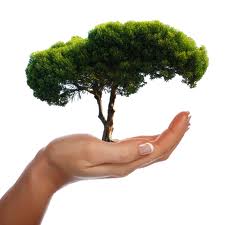 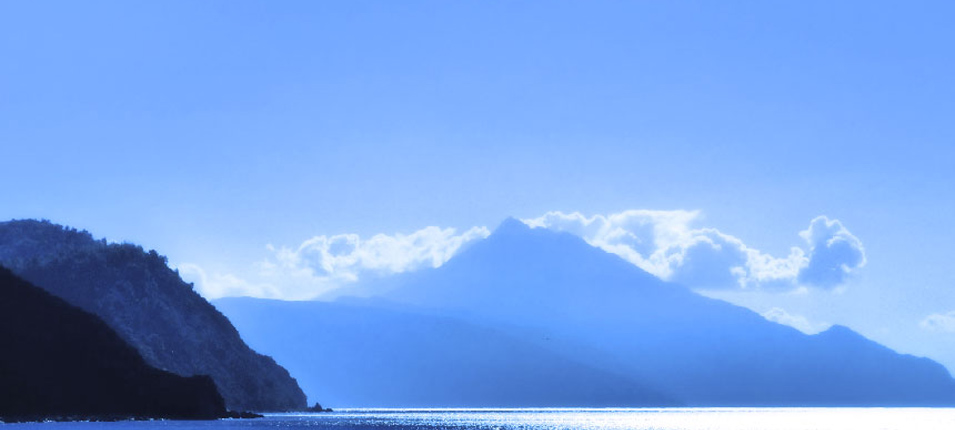 «Господи, Тебя имея, я не спрашиваю 
ни о небесах, ни о земле»
Псалмопевец